11 June 2014
1
Outline
Program of work and planning
Pathology database
Business models for the operation of a future pathology database (EQEO)
11 June 2014
2
Planning
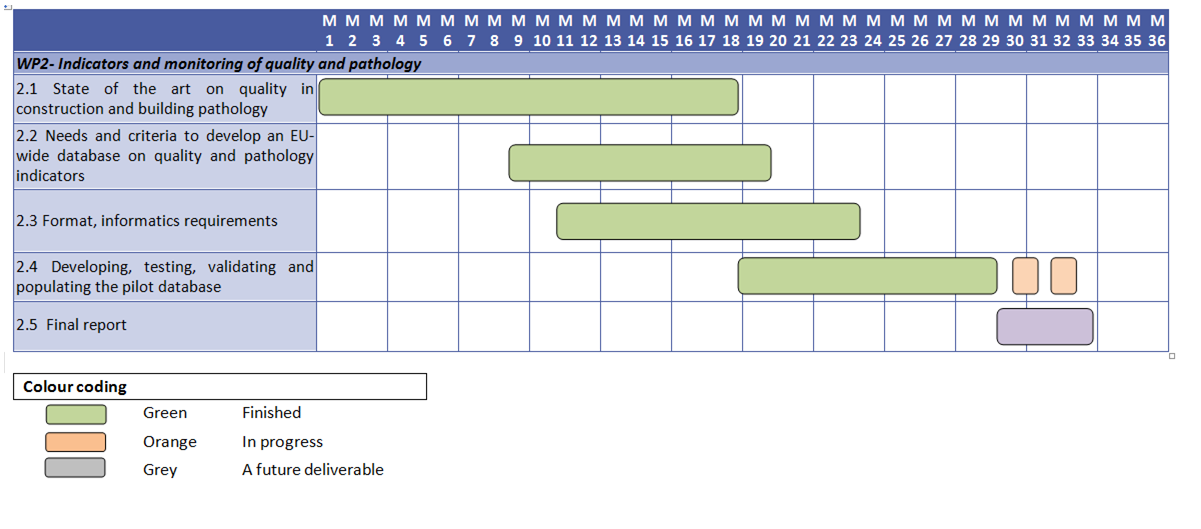 11 June 2014
3
Populating the database
Cases were provided by the project partners (NHBC, CSTB, SBi, BBRI, ARCADIS, TSUS) from a variety of sources:
The ten cases on eco-technologies
Public internet sources
Collected experience from test institutes and research institutes
11 June 2014
4
11 June 2014
5
Some findings
Hardly any detailed project-related pathology
Mostly collected experiences and lessons-learned
Field most often used: “general description of the pathology”
 number of input fields are not used
Distinction between defect and failure is, and remains difficult
11 June 2014
6
Business models for the future database/EQEO
Operation on a non-profit basis with free public access
Operation on a (semi-)commercial basis with access on a subscription basis
Operation on a ‘give-and-take’ basis with limited access to a group of partners
11 June 2014
7
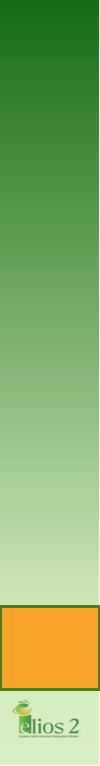 Cost elements
Input
Output
Database / EQEO
Evaluation and analysis of data
Making publications / disseminating information
Reviewing methodology and registration method
Collecting defects
Inspectors?
Secretariat
Database manager
11 June 2014
8